Berkshire
Trustee Workshop
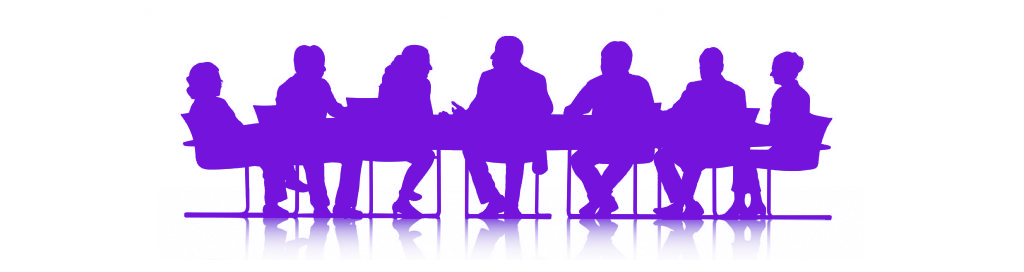 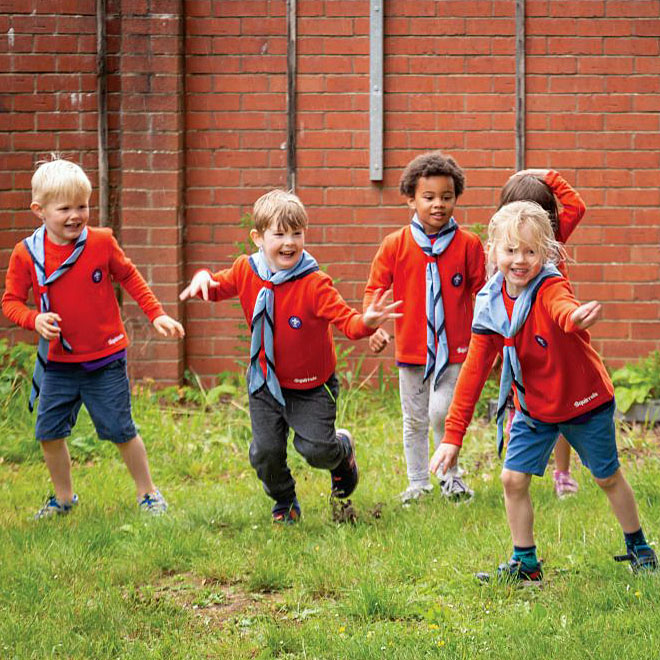 Transformation

Pete Jeffreys
Deputy County Commissioner
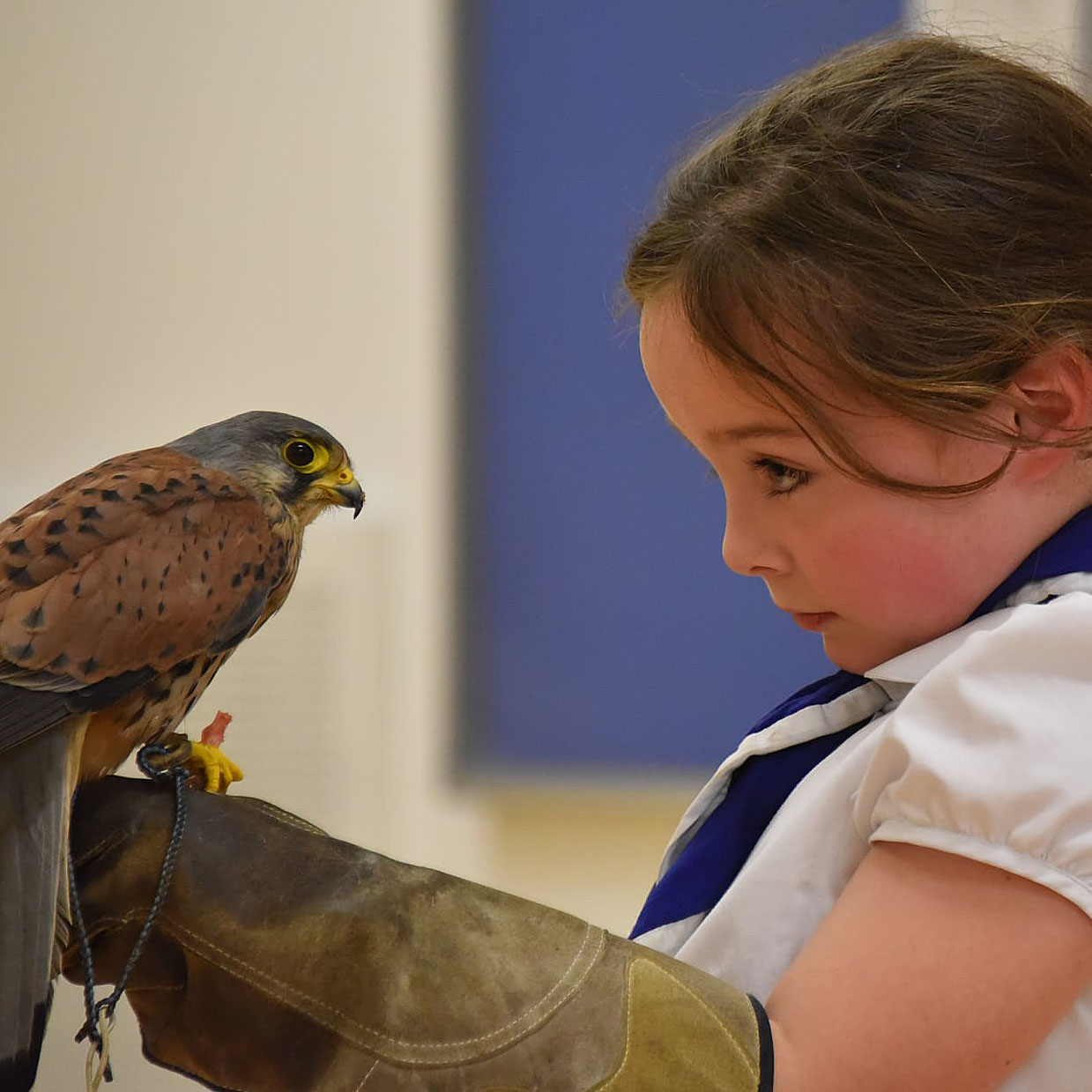 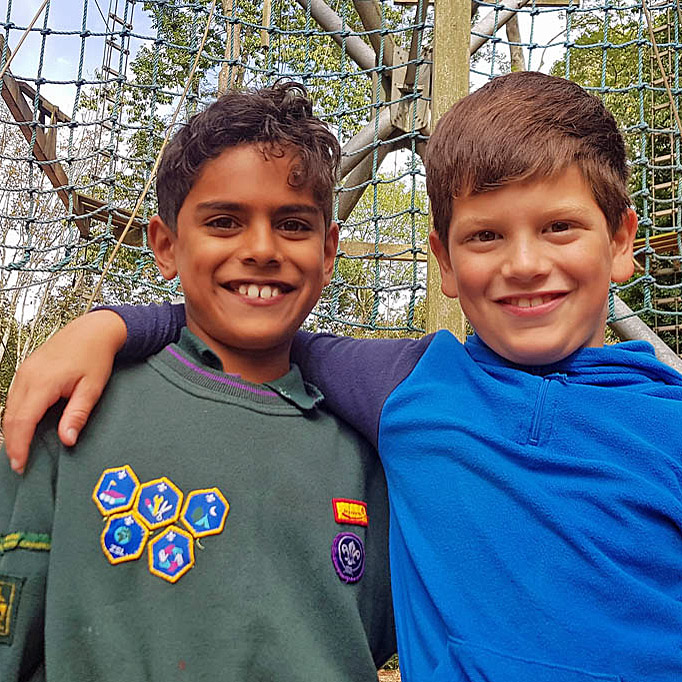 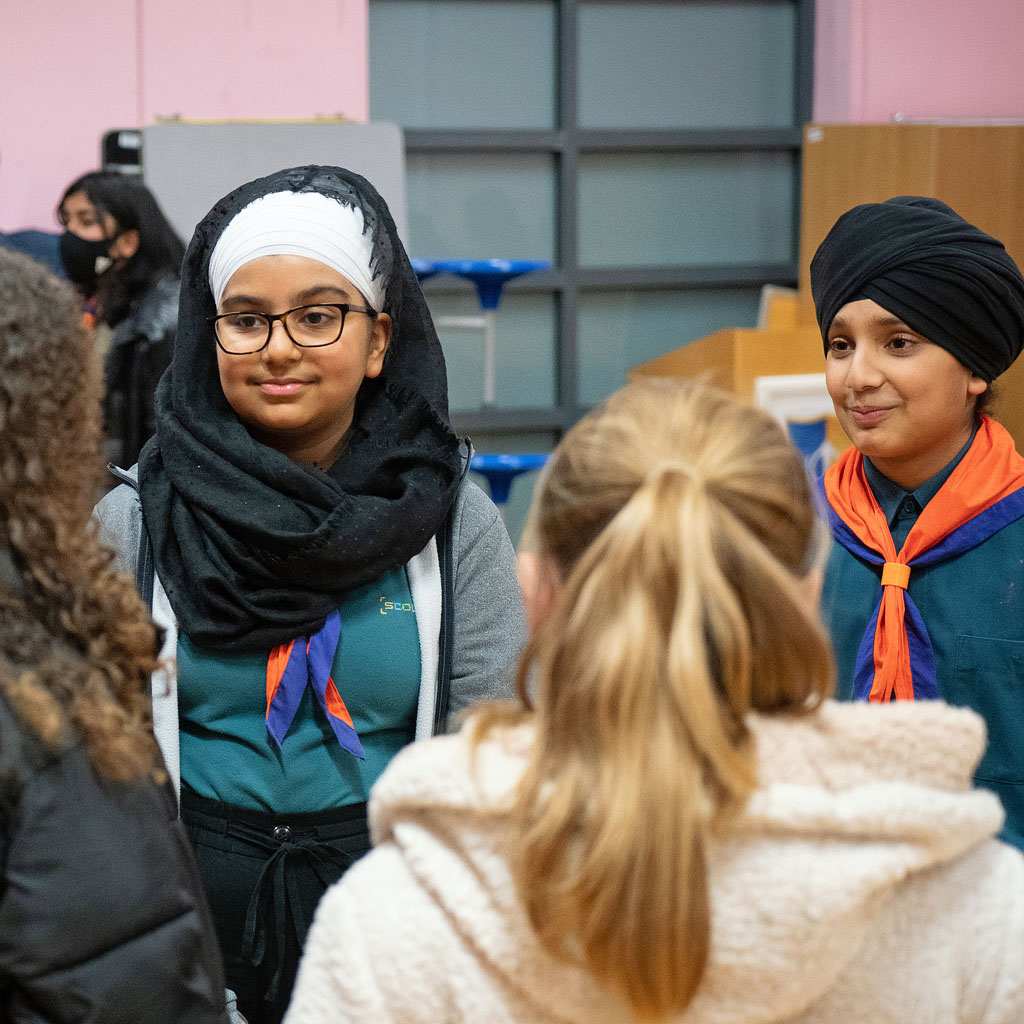 The Volunteer Experience Transformation
A warmer welcome for everyone 
A more positive learning experience
Positive volunteering everyday
A more supportive digital experience
[Speaker Notes: Rob]
What’s changing?
I receive regular support in a way that is safe, open, and honest. I feel respected and seen 

What might new volunteers say
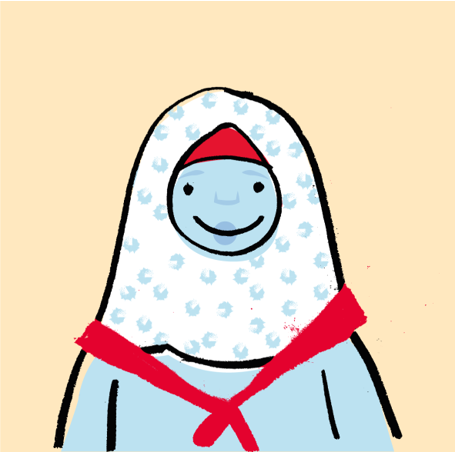 We don’t feel very supported by the District, and it scares me, because I quite often worry that I’m going to melt and say ‘I can’t do this anymore’ 
- GSL/Scout Section Leader
[Speaker Notes: Rob]
How we talk about teams and roles
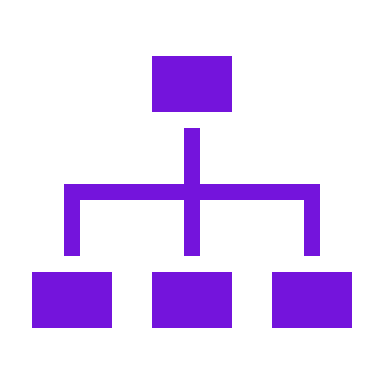 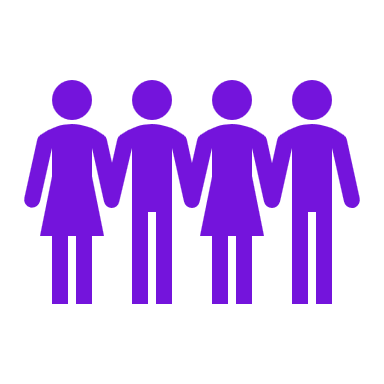 Every team has a team leader (or leaders) and team members 

Role titles will change 

Named roles retained where they serve a clear purpose
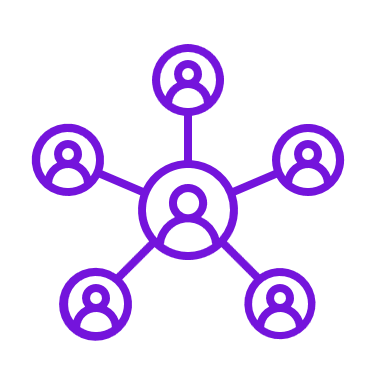 [Speaker Notes: Rob]
Sections
Group
Group Leadership Team
Trustee Board
Section & Group Structure
Team Leader(s)
Team Member
Team Member
Section Team
Young Leader
Team Member
Young Leader
Young Leaders
Explorers
Leadership Team
Trustee Board
Leadership Team
14–24 Team
Trustee Board
Network
District & County Structure
County
Districts
Volunteering Development Team
District
Volunteering Development Team
Groups
Programme Team
Support Team
Support Team
Programme Team
Trustee Workshop
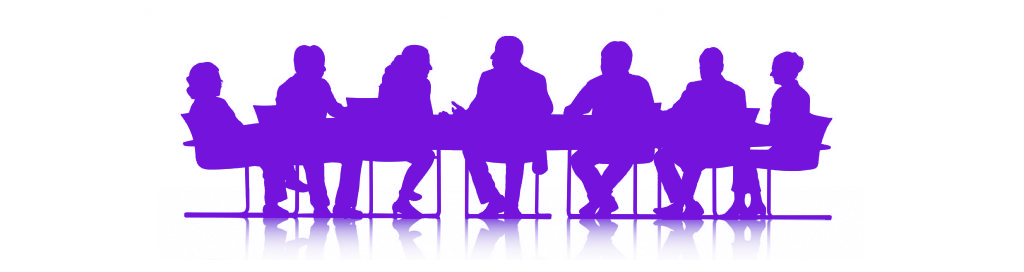 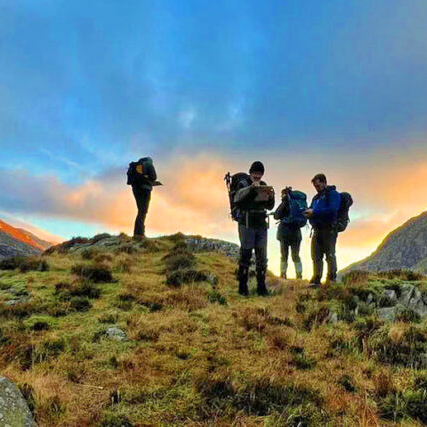 Trustee Boards

Renaming the team and its members 
Trusteeship/governance vs management/support
Operational matters
AAC to Volunteering Development Teams
Management of money, resources, etc, into   support functions
Resizing Trustee Boards
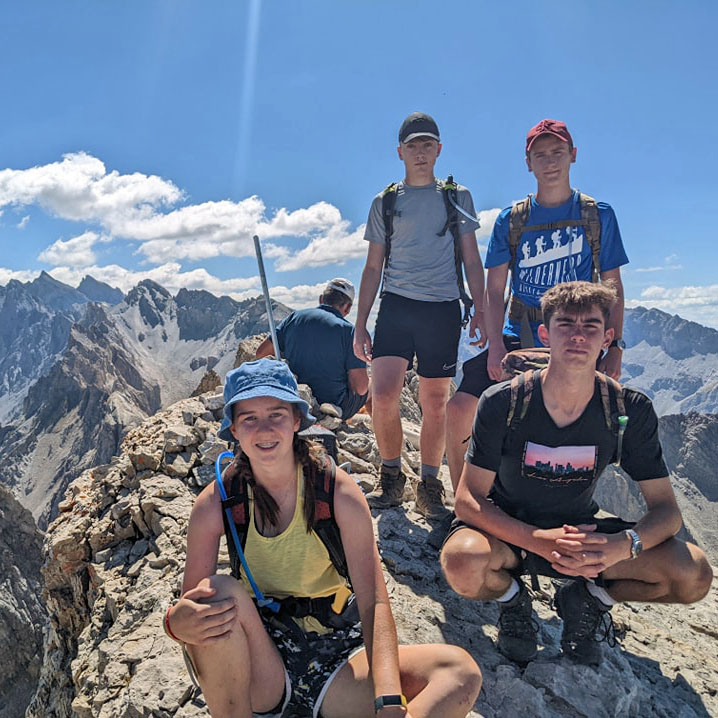 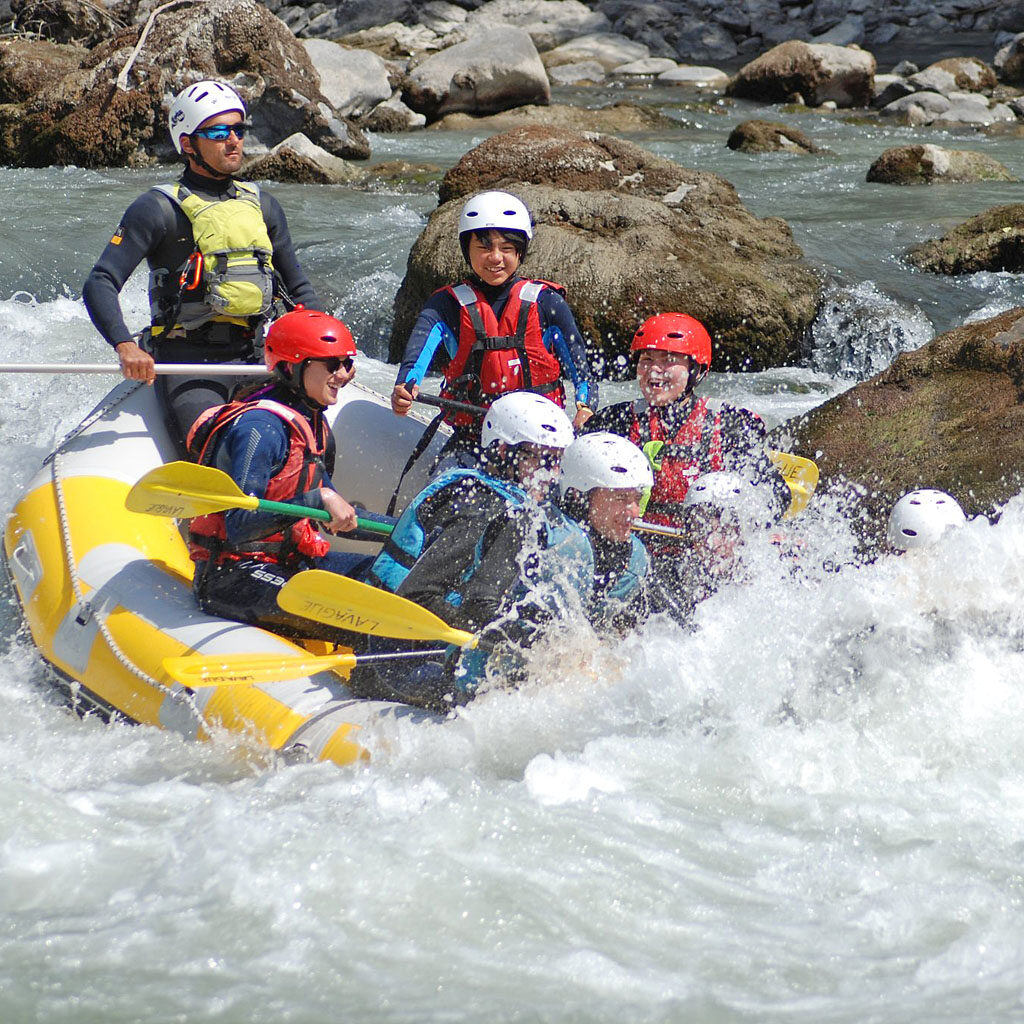 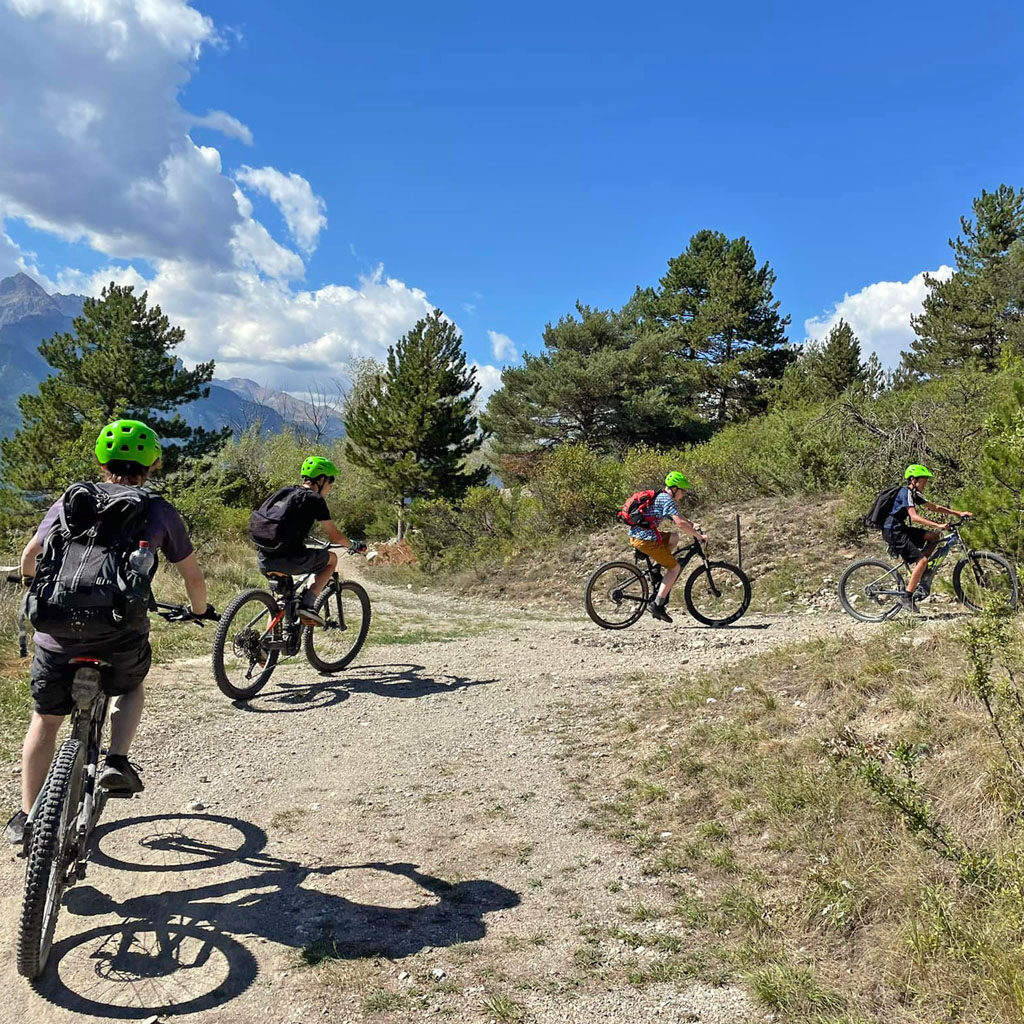 Trustee Workshop
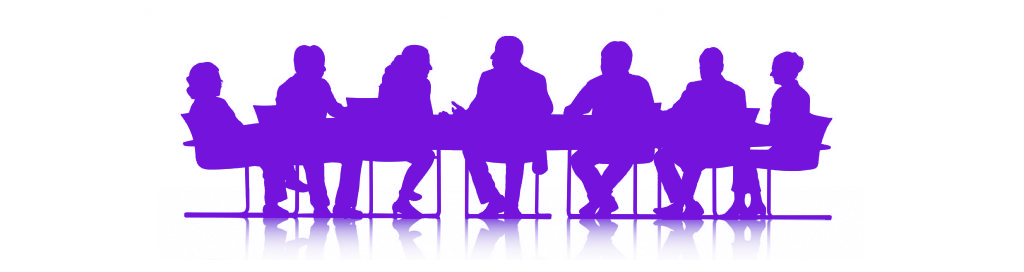 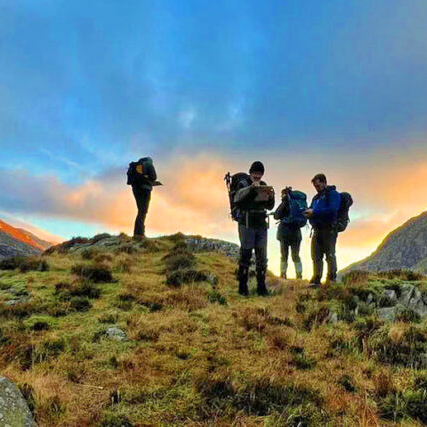 Getting ready . . .

Refresh agenda and papers to focus on   governance and trusteeship
Prepare conversations to resize at the next AGM
Prepare how the support functions will run
When recruiting, consider where people will fit
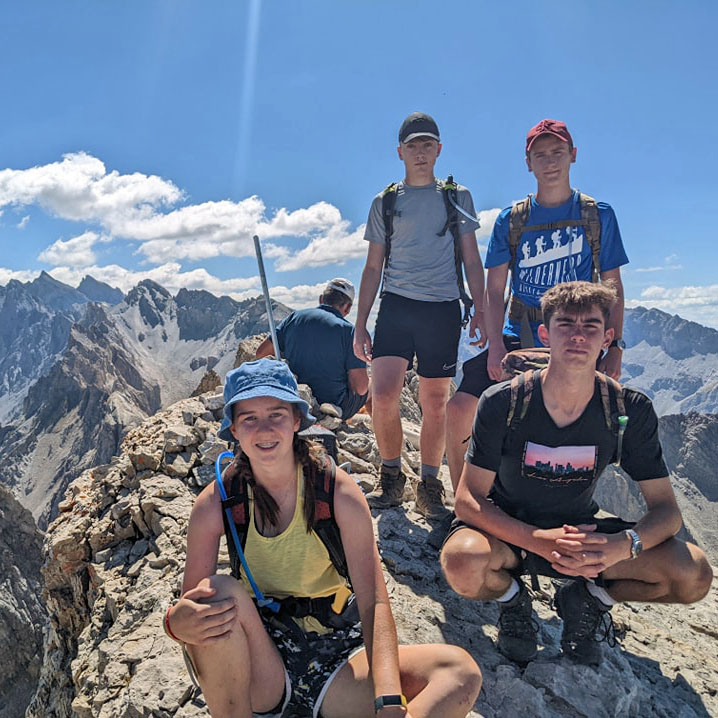 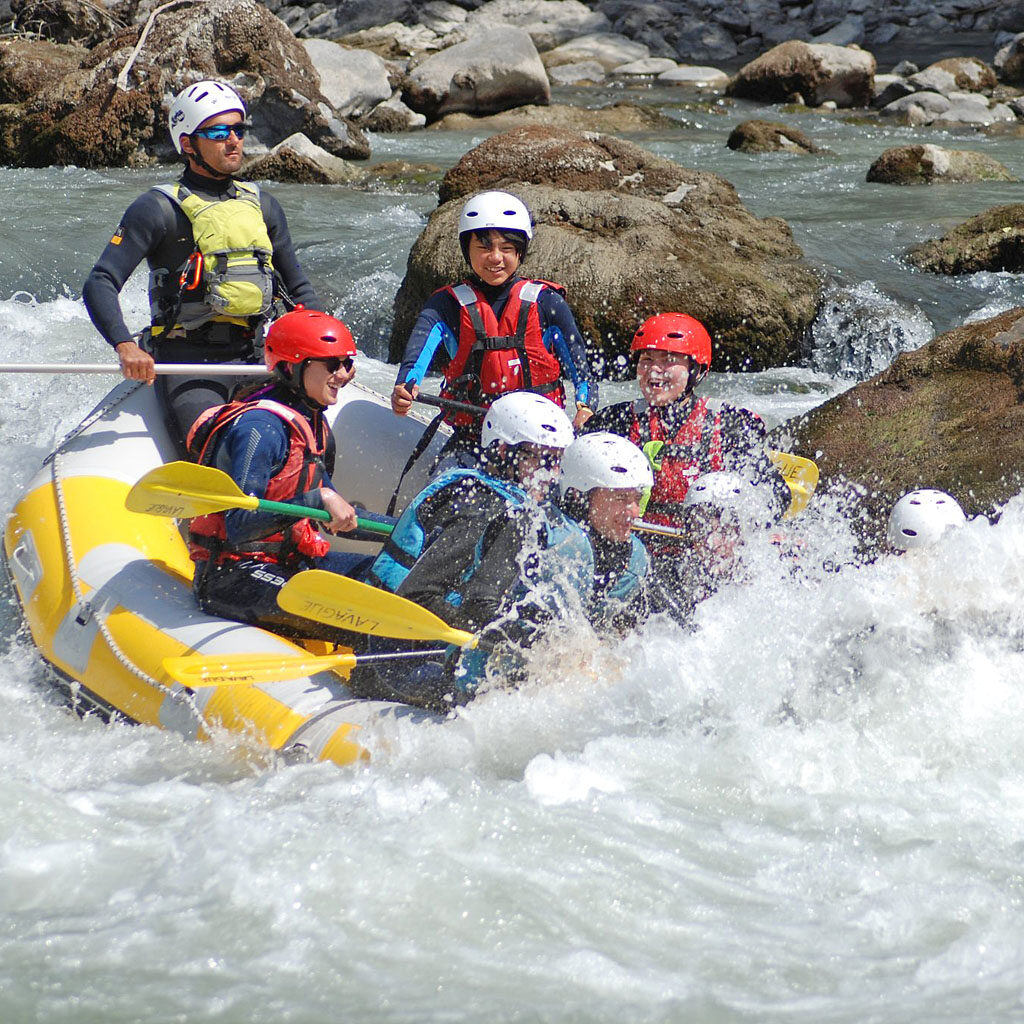 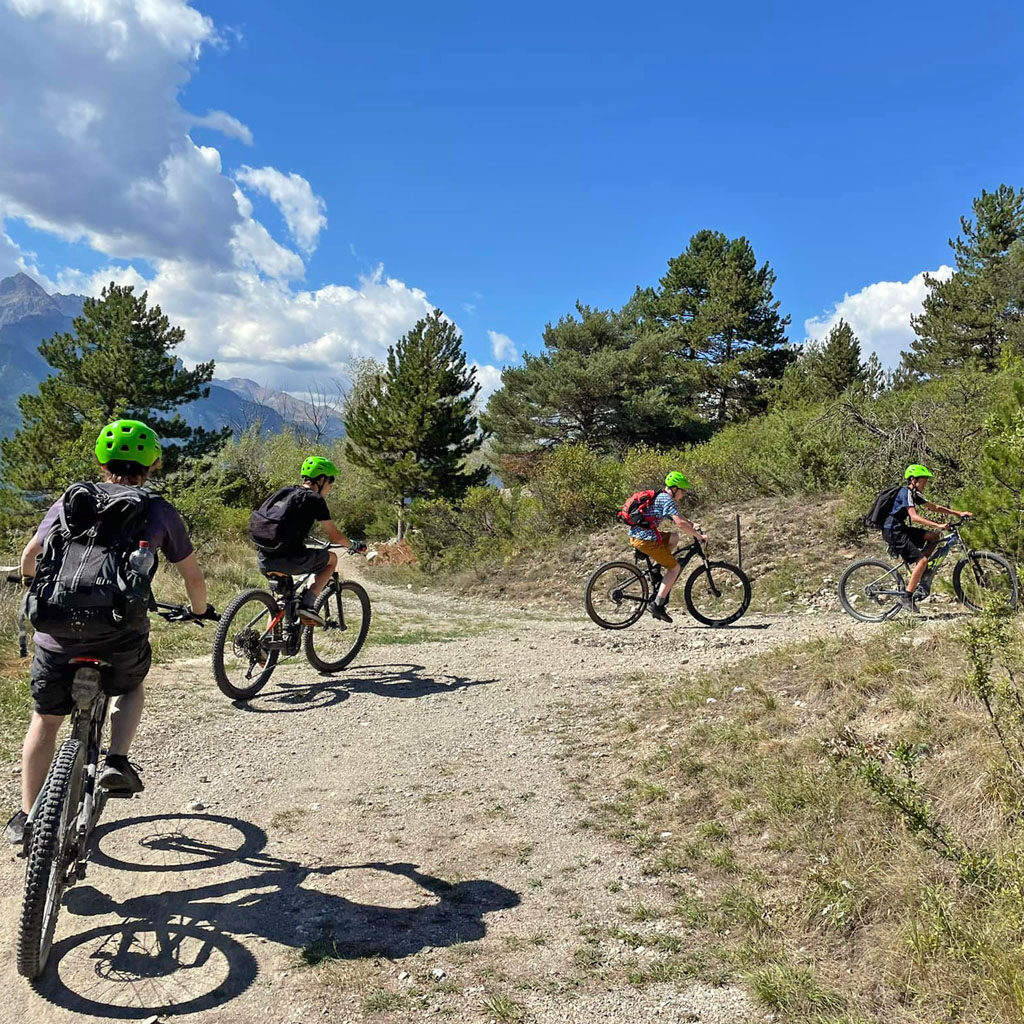 Berkshire